«Работа с несплошным  текстом как способ развития навыков функционального чтения»
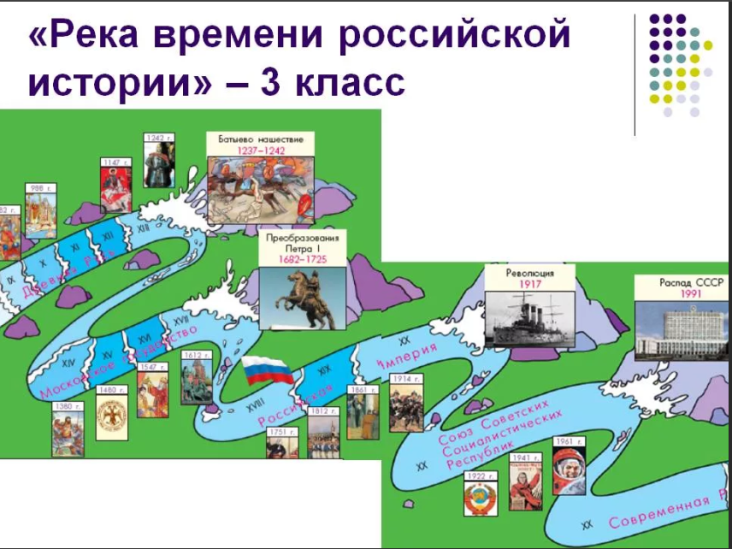 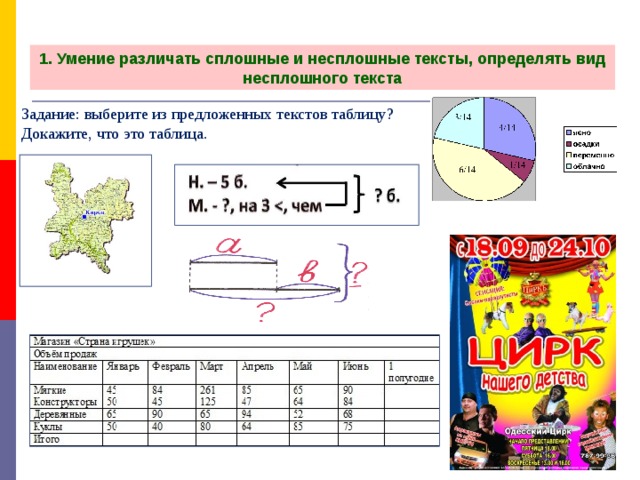 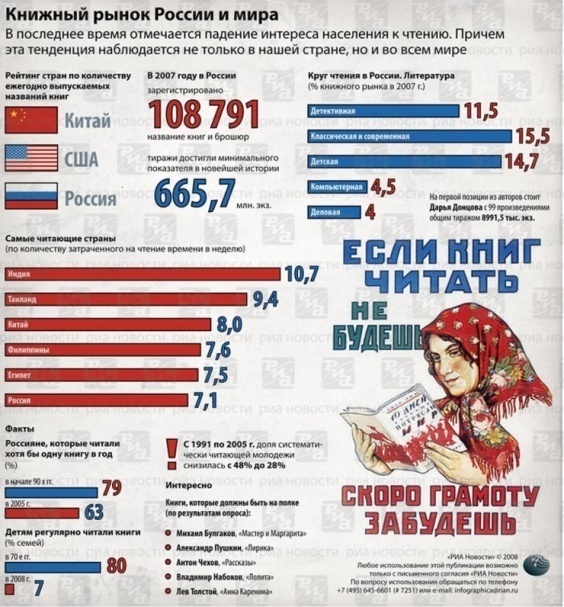 Шохалевич 
Ирина Дмитриевна
Функциональная грамотность –
 набор умений и навыков, 
обеспечивающих 
человеку полноценное участие 
в жизни общества.
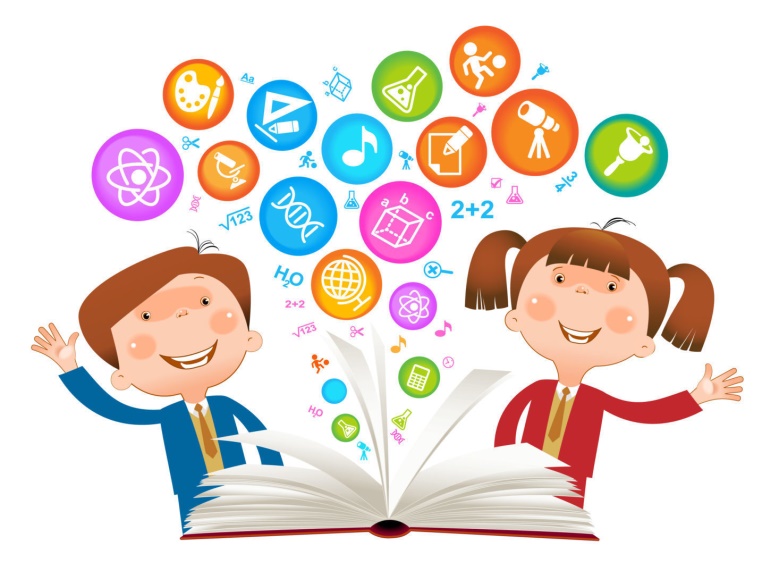 Базовым навыком функциональной грамотности является читательская грамотность
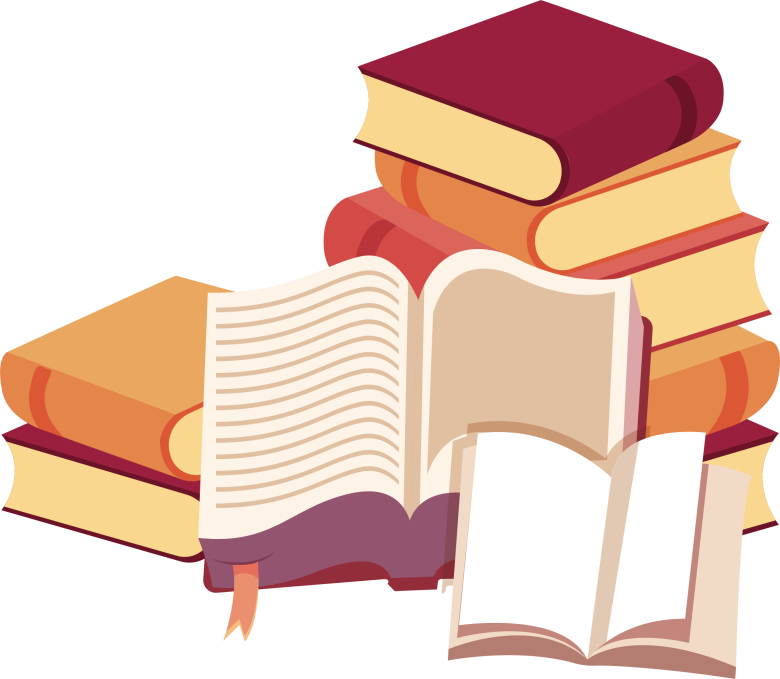 Тексты
Сплошные
Несплошные
Описание
Повествование
Рассуждение
Таблицы
Схемы
Афиши
Билеты
Диаграммы 
Карты и т.д.
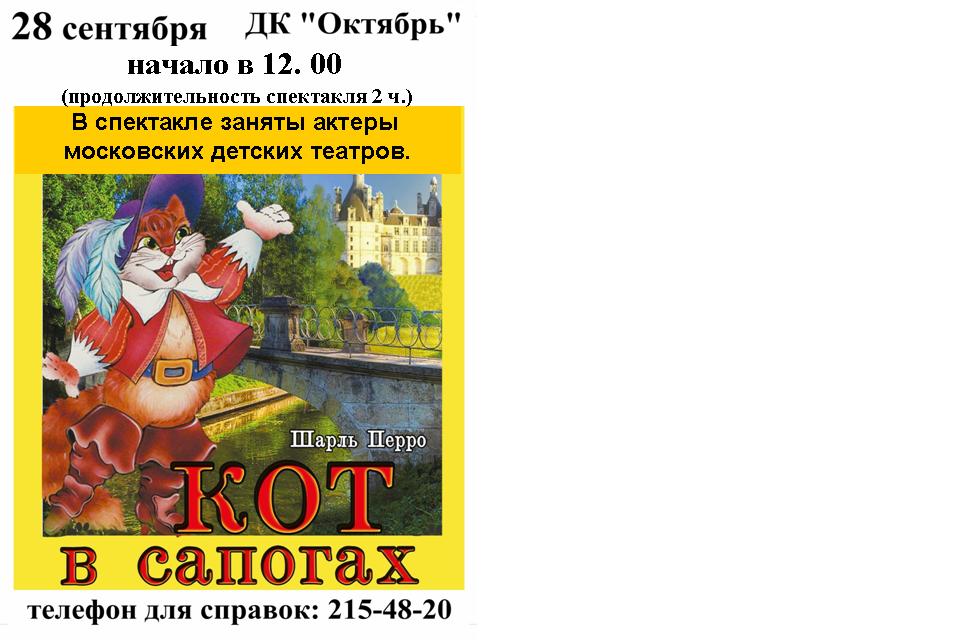 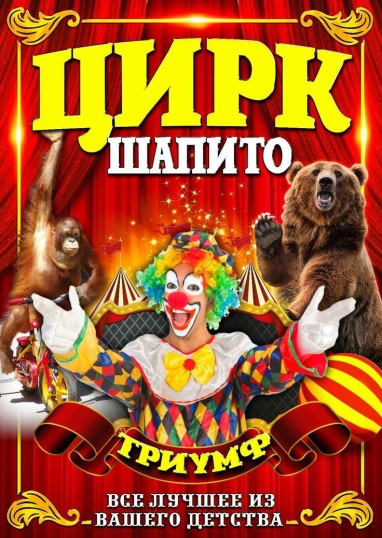 Несплошные тексты – это тексты, c которыми учащиеся чаще всего встречаются в реальной действительности.
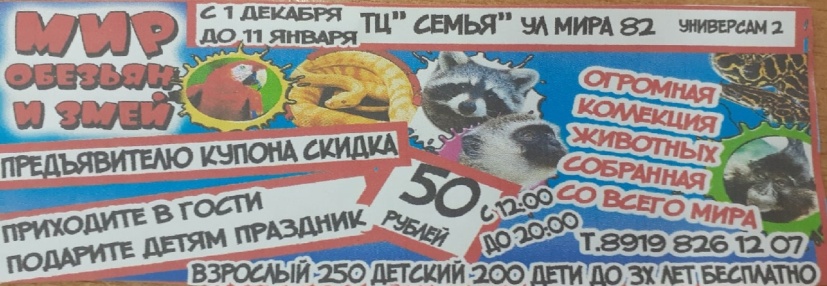 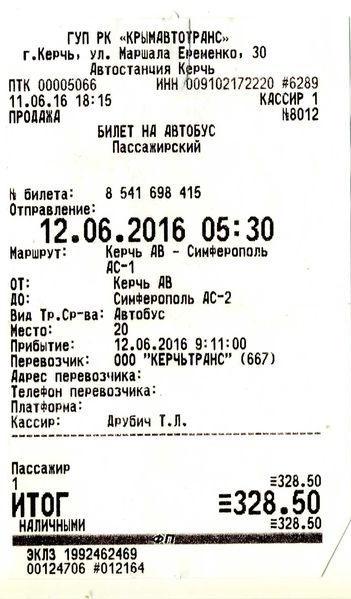 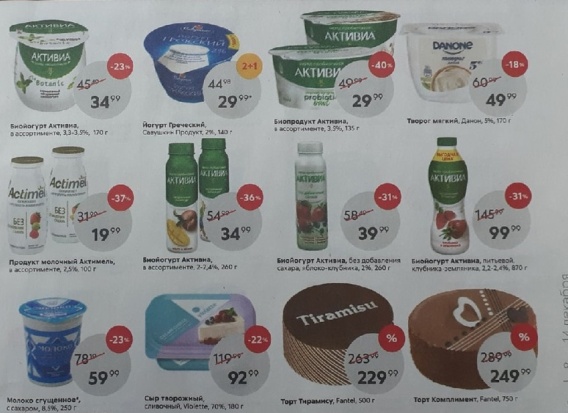 Географические карты, планы местности, помещений
Входные билеты, афиши, объявления, рекламные постеры
НЕСПЛОШНЫЕ ТЕКСТЫ
Графики, диаграммы, схемы, таблицы, масштаб, списки
Обложки журналов, меню
Умения, необходимые для работы с несплошными текстами
• различать сплошные и несплошные тексты, определять вид несплошного текста;• читать несплошной текст (воспринимать текст, извлекать информацию, данную в явном и неявном виде; интерпретировать её);• переводить информацию в другие текстовые формы (сплошной текст в несплошной и наоборот);• менять вид несплошного текста (например, составлять кластер на основе таблицы);• самостоятельно создавать несплошные тексты;• использовать полученную информацию для решения учебной задачи.
При работе с несплошными текстами отрабатываются  информационные                                           умения:      
• нахождение информации, необходимой для выполнения задания;• извлечение информации, заданной в тексте в явном или неявном виде;• приведение примеров из текста, подтверждающих данное высказывание;• выделение в тексте объяснительного метода исследования;• устанавливание истинности суждений с опорой на информацию текста;• определение значения терминов и понятий;• сопоставление информации из разных частей текста;• сопоставление информации, представленной в разных знаковых системах - текстах и рисунках или фотографиях;• описывание на основе текста значений графических символов;• устанавливание в тексте последовательности действий.
АЛГОРИТМ РАБОТЫ С ДАННЫМИ ТЕКСТАМИ
1. Как называется текст?2. В какой форме представлен текст?3. Какая информация представлена в тексте?4. В каких единицах измеряются данные?5. Какую закономерность (закономерности) данных вы наблюдаете?6. Предложите свое объяснение выявленным закономерностям.7. Есть ли исключения из выявленных закономерностей и с чем они связаны?8. Какое практическое значение имеют эти данные?
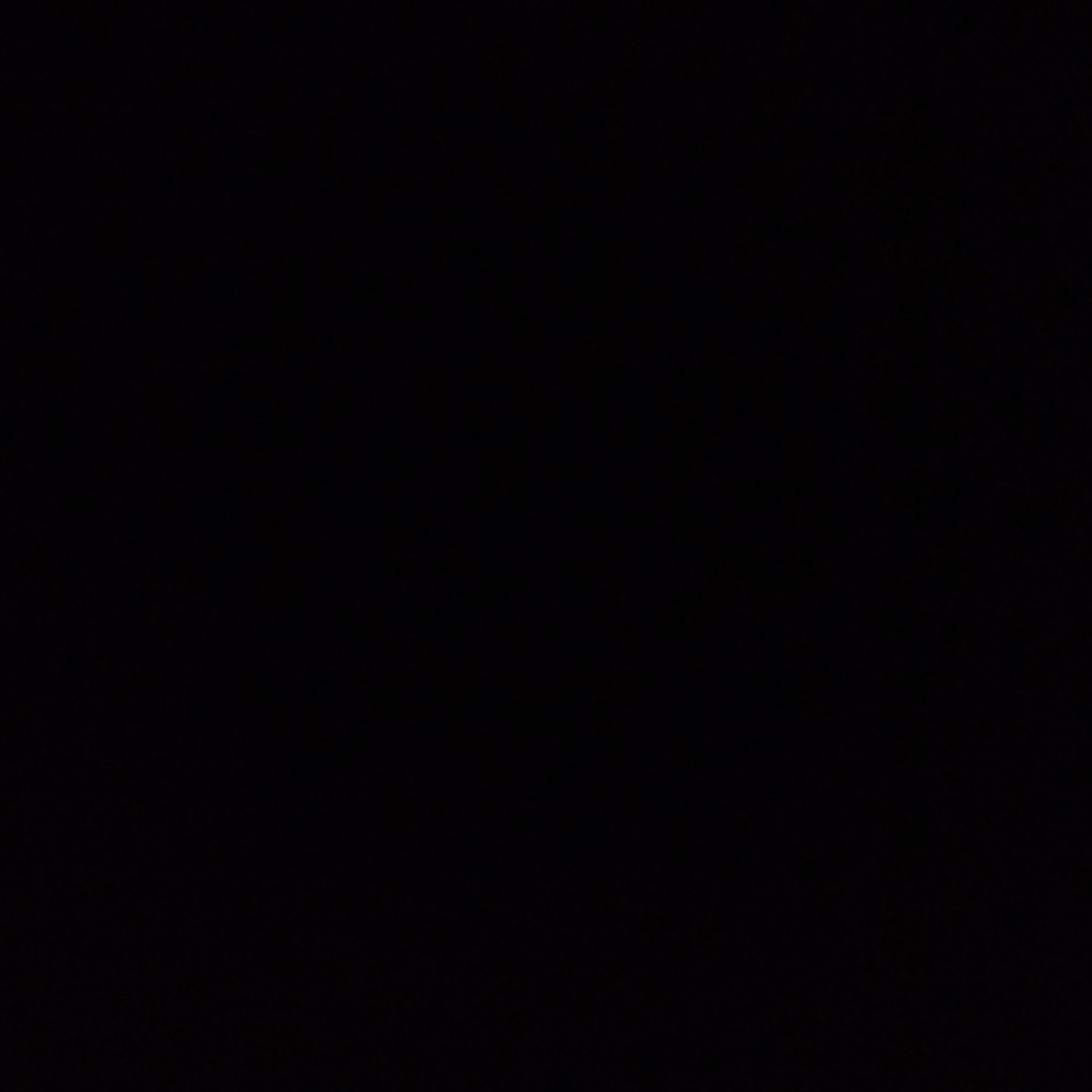 Математика
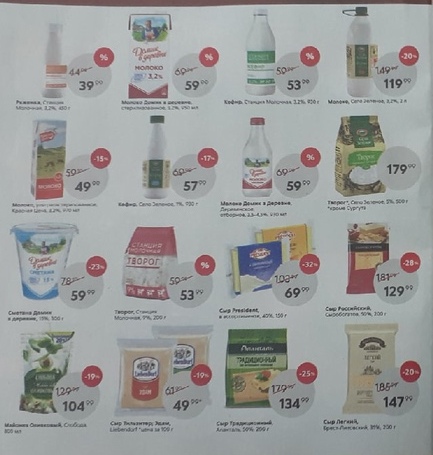 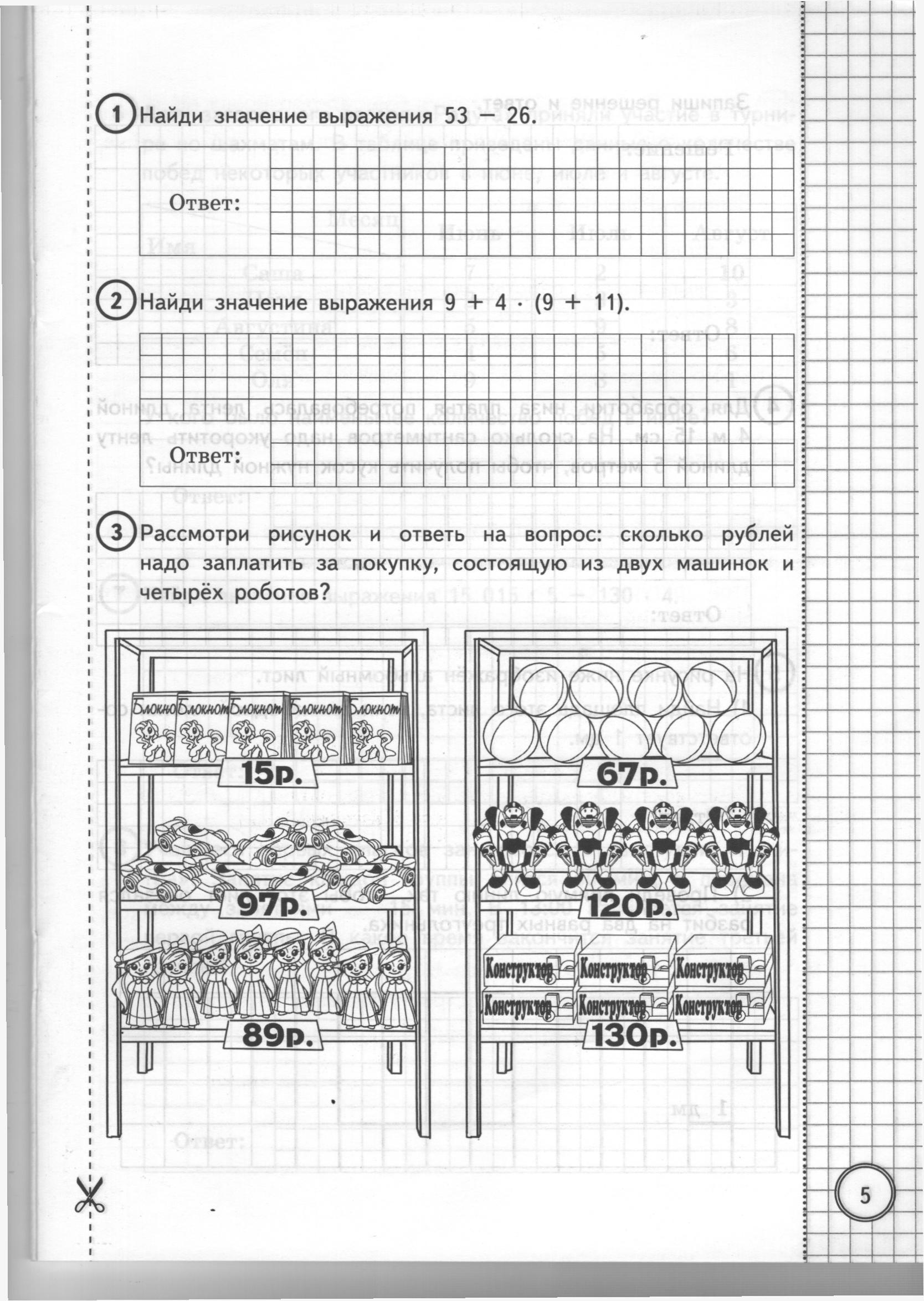 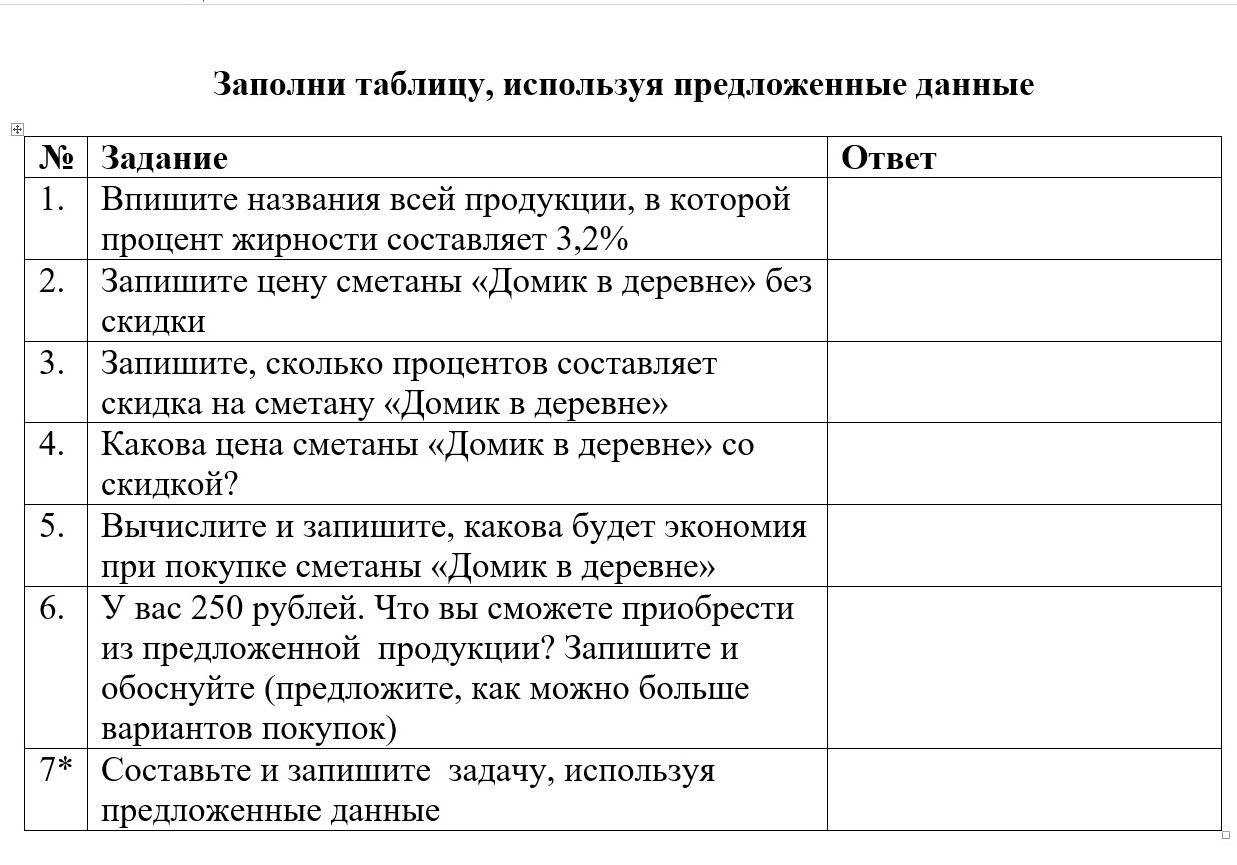 Рассмотри рисунок и ответь на вопрос: 
сколько рублей надо заплатить за покупку,  состоящую из двух машинок и четырёх роботов?
Составьте задачу по данному рисунку.
Ответь на вопросы:
«Рассматривая билет, постарайтесь ответить на вопросы».
1. В каком направлении едет автобус?2. Какова стоимость билета?3. Какое место занимает пассажир?4. Укажите дату и время отправления автобуса?5. Определи, сколько времени было у пассажира с момента покупки билета до его посадки в автобус?6. Из какого города выезжал автобус? Какова конечная остановка?7. Составь текст СМС сообщения, чтобы пассажира встретили в пункте прибытия.8. Заполни таблицу необходимой информацией из билета.
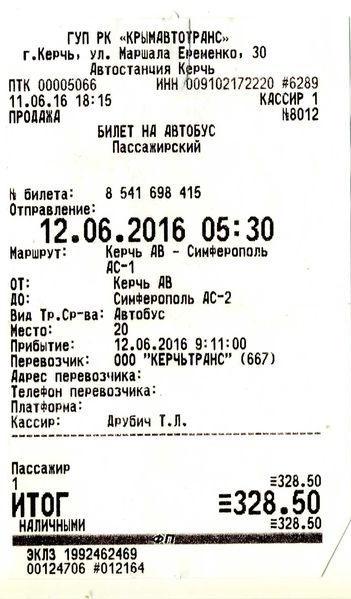 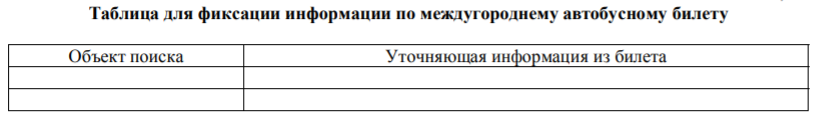 Русский язык
Задания которые можно предложить ученикам на уроках русского языка.
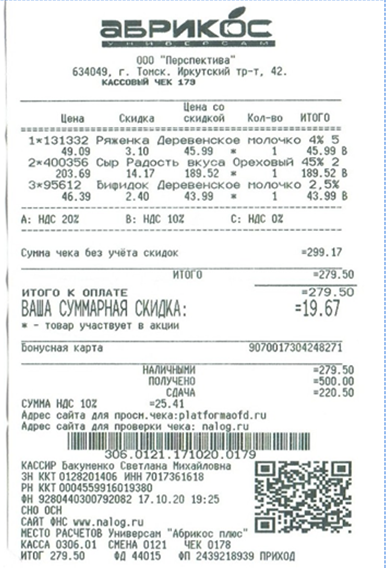 При изучении однородных членов предложения
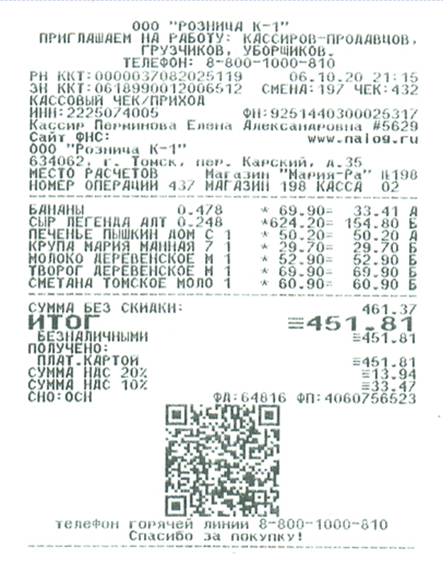 Задание: составьте предложение с однородными членами предложенияМама купила в магазине творог, сметану, молоко и бананы.
При изучении темы  слова с непроверяемыми орфограммами
Задание: выпишите словарные слова: 
сметана, молоко, творог, банан, кассир, магазин, сумма, телефон, спасибо
Тема. Алфавит.
Задание. Выпиши и расположи слова в алфавитном порядке.
При изучении имён собственных
Задание: выпишите все имена собственные из первого чека: 
(город)  Алматы, (переулок) Карский, «Мария-Ра», 
(в каждом кассовом чеке указывается имя продавца)
При изучении многозначных слов
Задание: найдите в чеке многозначное слово. Напишите лексическое значение данного слова. 
Это слово операция
При изучении имён числительных
Задание: 
напишите, в какое время произведена покупка?
Покупка совершена в двадцать один час пятнадцать минутПокупка совершена в пятнадцать минут десятого вечера.
Задание: 
напишите, какого числа произведена покупка?
Задание: 
напишите номера чеков
Задание: придумайте и напишите предложения со словом операция. В каждом предложении слово должно обозначать разное лексическое значение.
Покупка совершена шестого октября две тысячи двадцатого года.
Сорок три 
(за 06.10.2020)Сто семьдесят девять
 (за 17.10.2020)
При изучении лексического значения слова в прямом и переносном значении
Задание: найдите слово, употребляемое в чеке в переносном значении? горячая линия
Учитель проводит работу со значением слова «горячий» в прямом значении и переносном. Здесь важно понять детям данные значения и употреблять их в своей речи. Лучше, если обучающиеся поработают с толковым словарём.
Задания:
Придумайте предложения, чтобы данное слово употреблялось в прямом значении.
Придумайте предложения, чтобы данное слово употреблялось в переносном значении.
Опишите ситуацию: покупатель звонит по горячей линии.
Составьте диалог.
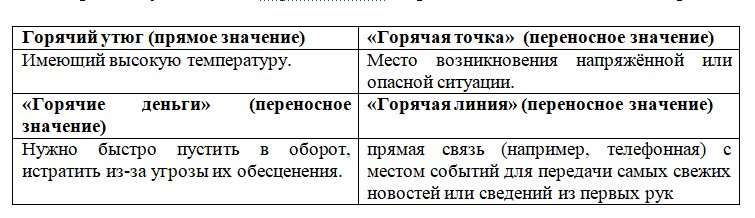 Окружающий мир
Познакомься с картой и выполни задания:
Запиши страны-соседи Российской Федерации.
Соседи на западе __________________________________________________________________________________________________________________________
Соседи на юге __________________________________________________________________________________________________________________________
Соседи на востоке __________________________________________________________________________________________________________________________
Запиши океаны, омывающие территорию РФ
__________________________________________________________________________________________________________________________
Запиши столицы стран:
Китай ____________________
Япония ___________________
Украина __________________
4* Запиши название представленной карты _______________________
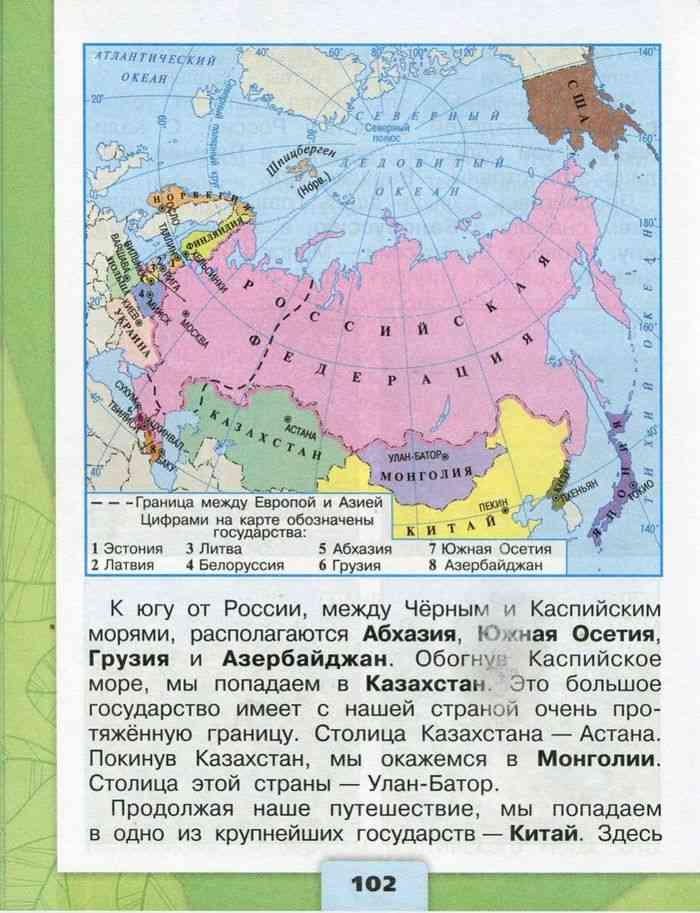 Масштаб
На Интернет-сайтах погоды можно встретить 
подобные таблицы. Изучи прогноз погоды 
на трое суток.
Определите по карте расстояние от опушки леса  (точка А) до точки пересечения дороги с рекой.
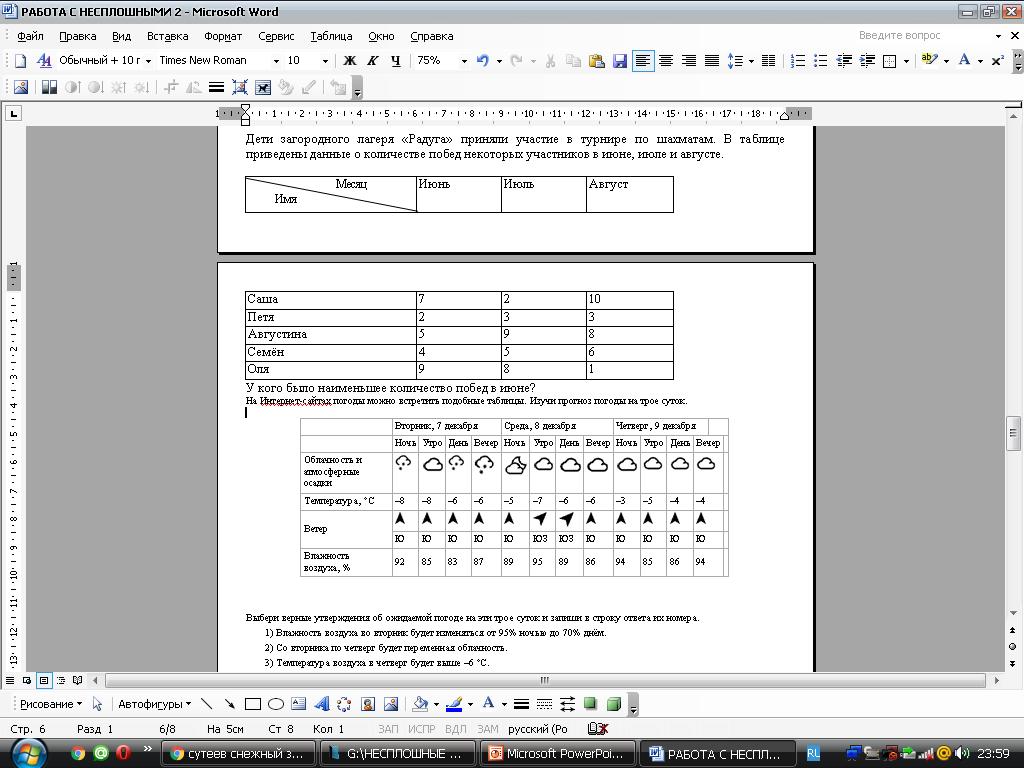 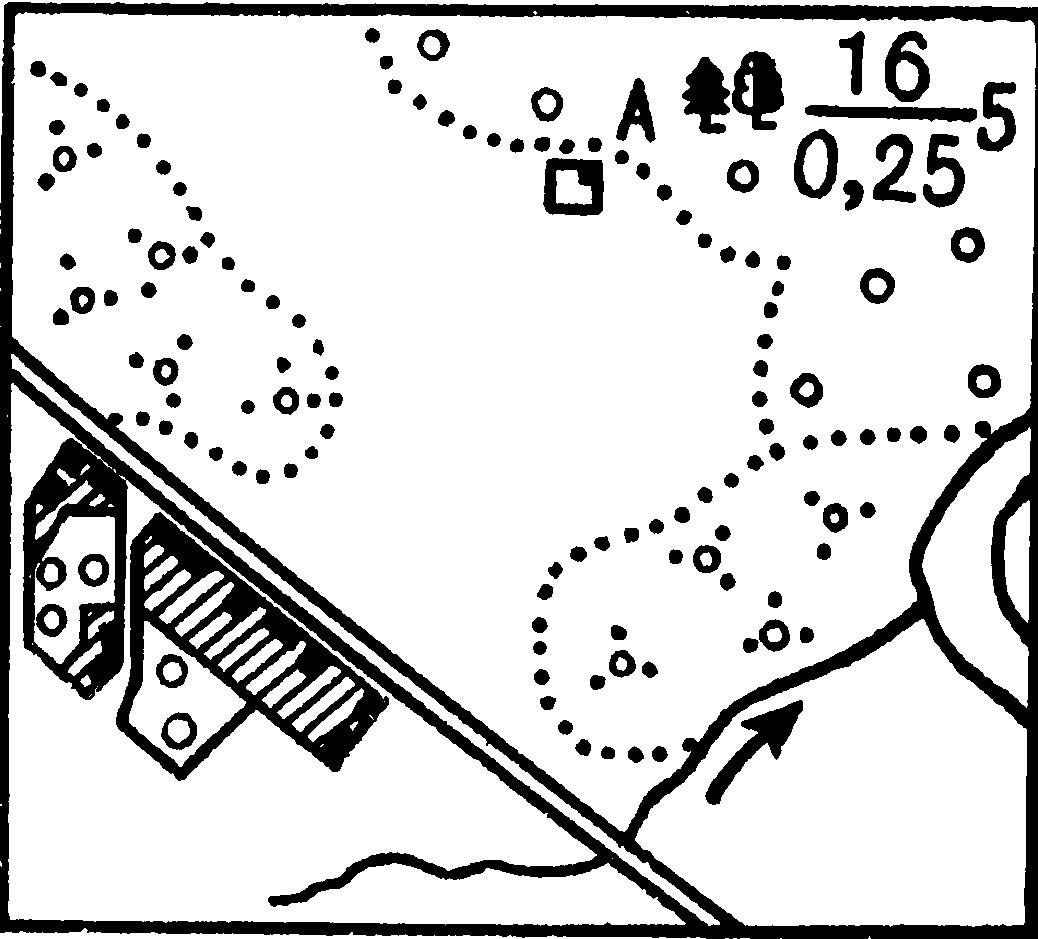 Выбери верные утверждения об ожидаемой погоде на эти трое суток 
Влажность воздуха во вторник будет изменяться от 95% ночью 
до 70% днём.
2) Со вторника по четверг будет переменная облачность.
3) Температура воздуха в четверг будет выше –6 °С.
4) Утром в среду ветер сменится с южного на юго-восточный.
Масштаб карты 1 : 100 000
Литературное чтение
Задание:
В.Сутеев. «Снежный зайчик»
1. Прочитай  текст. 2. Заполни  таблицу,  пользуясь текстом.
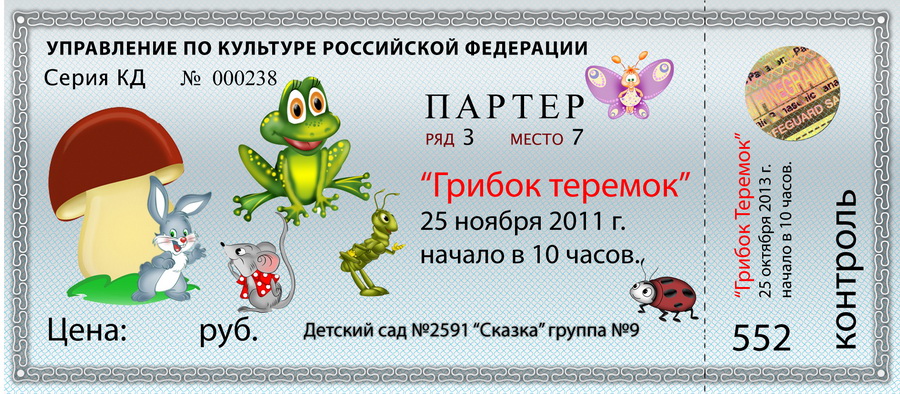 3. Задания с развернутым ответом.
 
    Успеете ли вы пойти на спортивную секцию к 12.00, если у Вас куплен билет в театр?
_______________________________________________________________
1.  Задания с выбором ответа.
   
Куда приглашает билет?     
   а) в кино    
   б) в цирк   
   в) на спектакль
Задание. Сочини свою сказку «Грибок теремок"
Задание. Составь пригласительный билет в кукольный театр.
2. Задания с кратким ответом.
    
 В каком месяце будет проходить спектакль?
 
 Спектакль будет проходить __________.
Финансовая грамотность
Укажи в таблице: 
1. Сколько племя получит стрел, обменяв 2 топора? 
2. Сколько оно получит копий, обменяв 3 топора? 
3. Сколько получит горшков, обменяв 5 топоров? 
4. Сколько получит овец, обменяв 10 топоров?
В древние времена денег не существовало и люди, жившие племенами, обменивались товарами: продуктами, животными, вещами. 


              =                    или                         или  






                      =                или             или
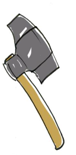 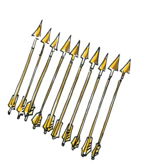 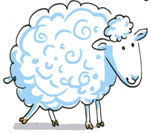 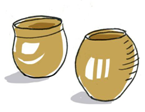 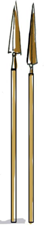 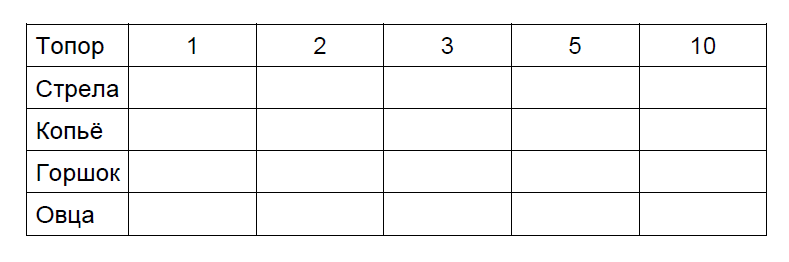 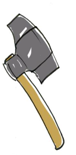 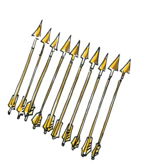 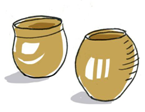 На диаграмме показан доход семьи за один год по месяцам. Рассмотри диаграмму и ответь на вопросы: 
1. В каких месяцах доход семьи можно считать стабильным? 
2. В каком месяце доход семьи был самым высоким? Самым низким? 
3. В каком месяце доход семьи был выше: в июле или в октябре? 
4. В каком месяце доход семьи был ниже: в апреле или в ноябре?
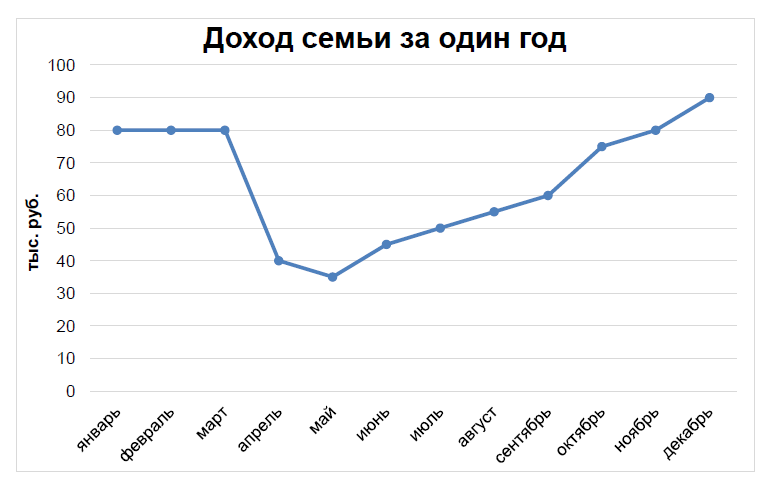 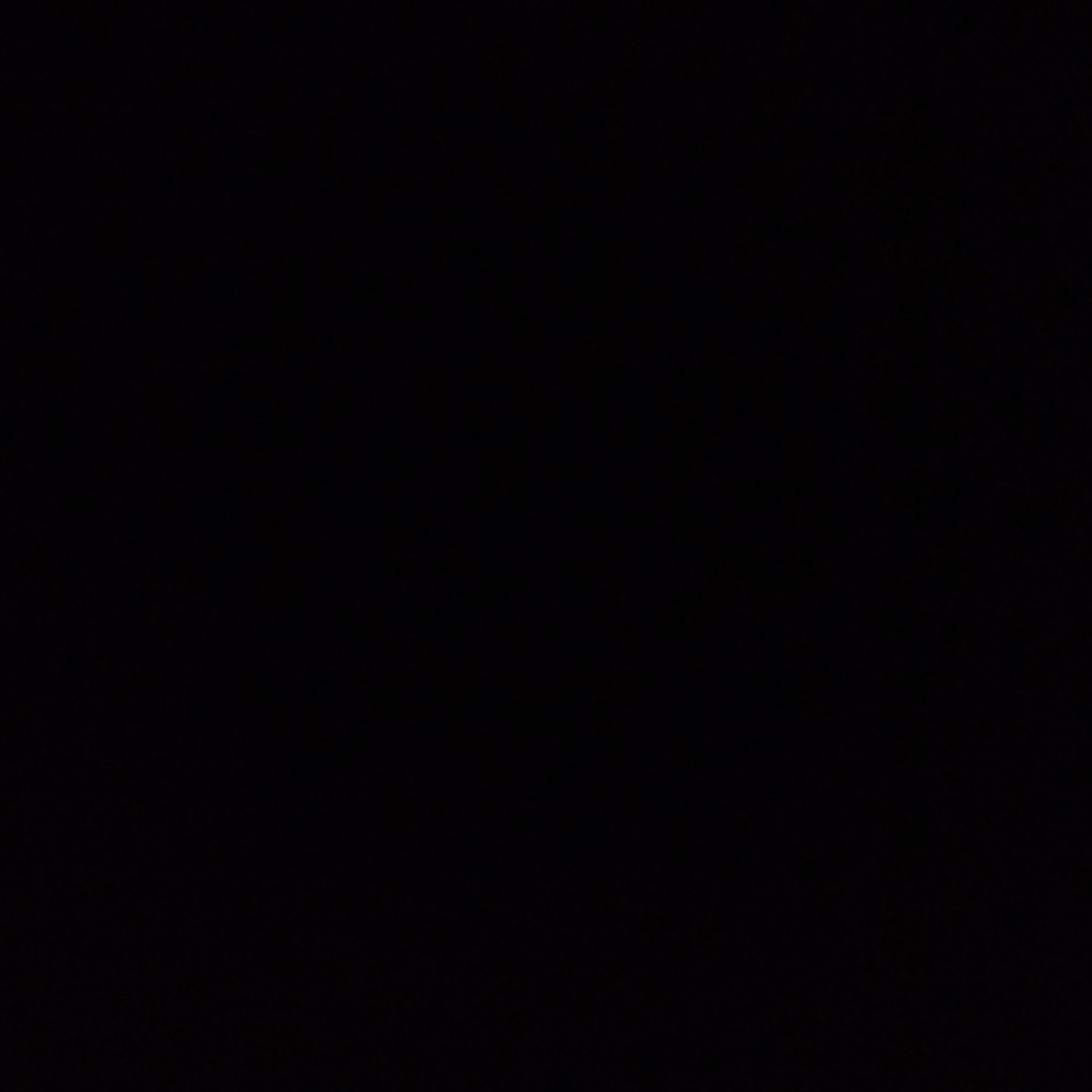 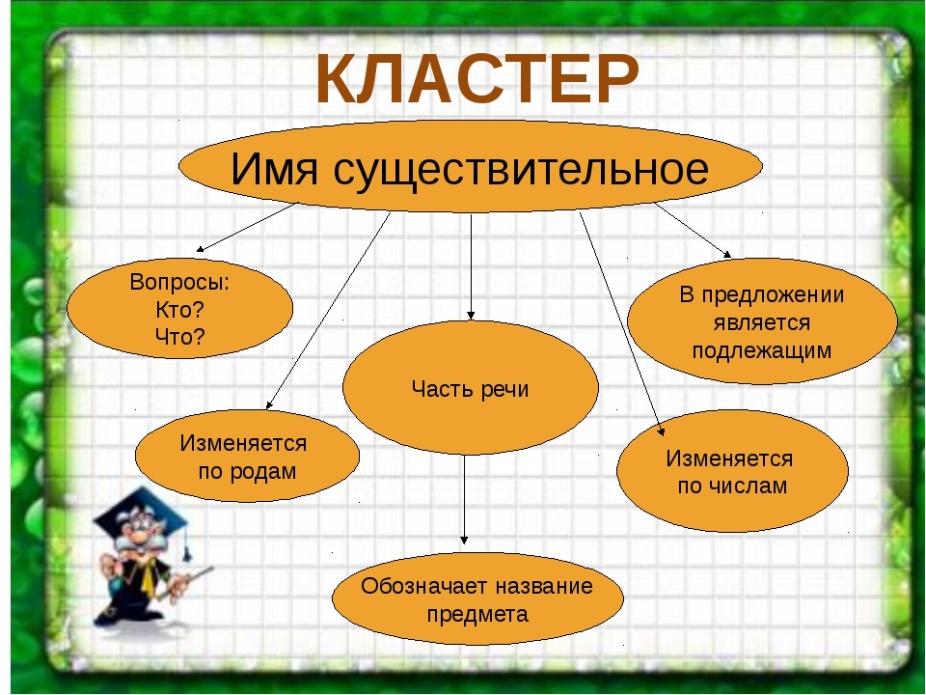 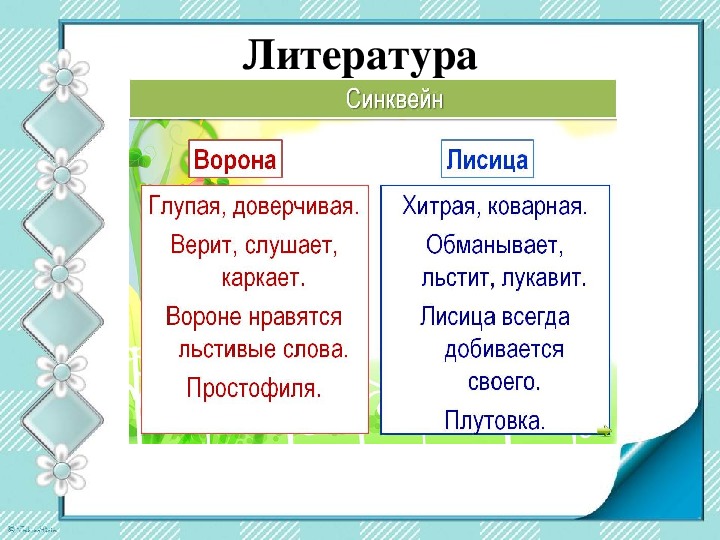 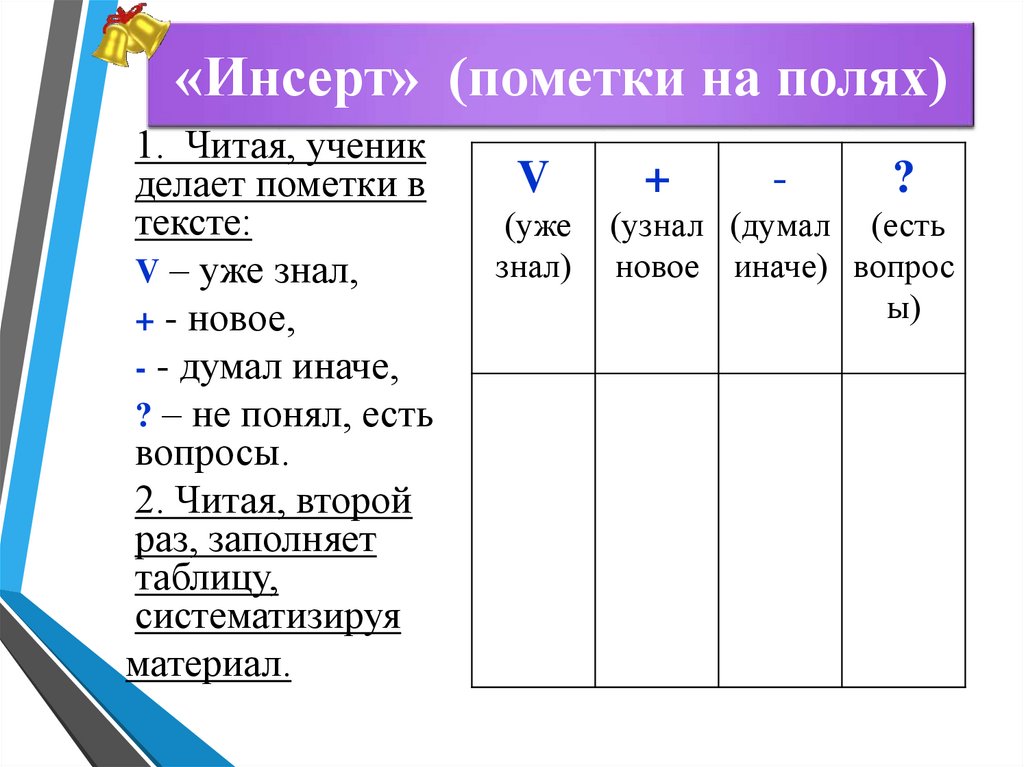 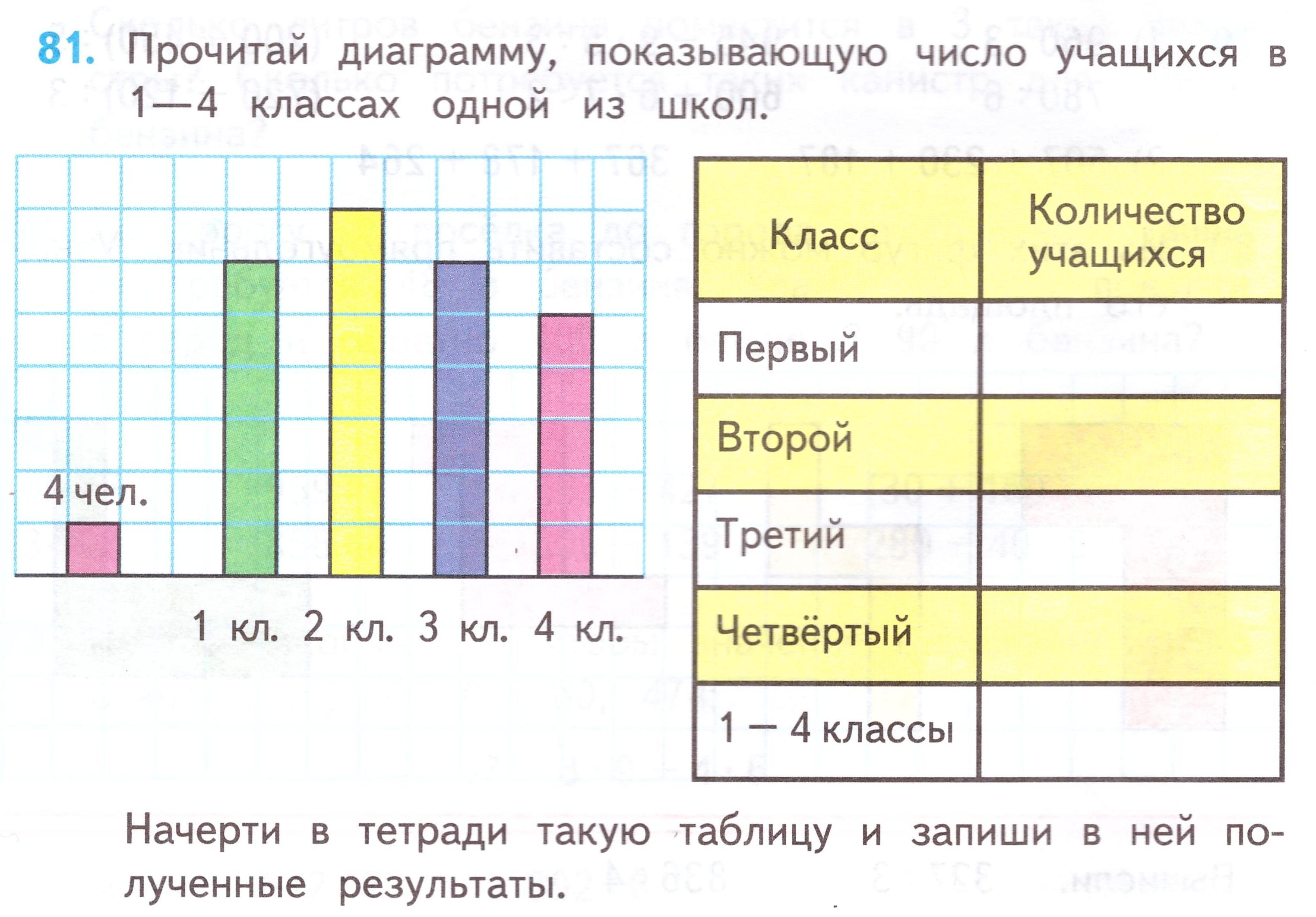 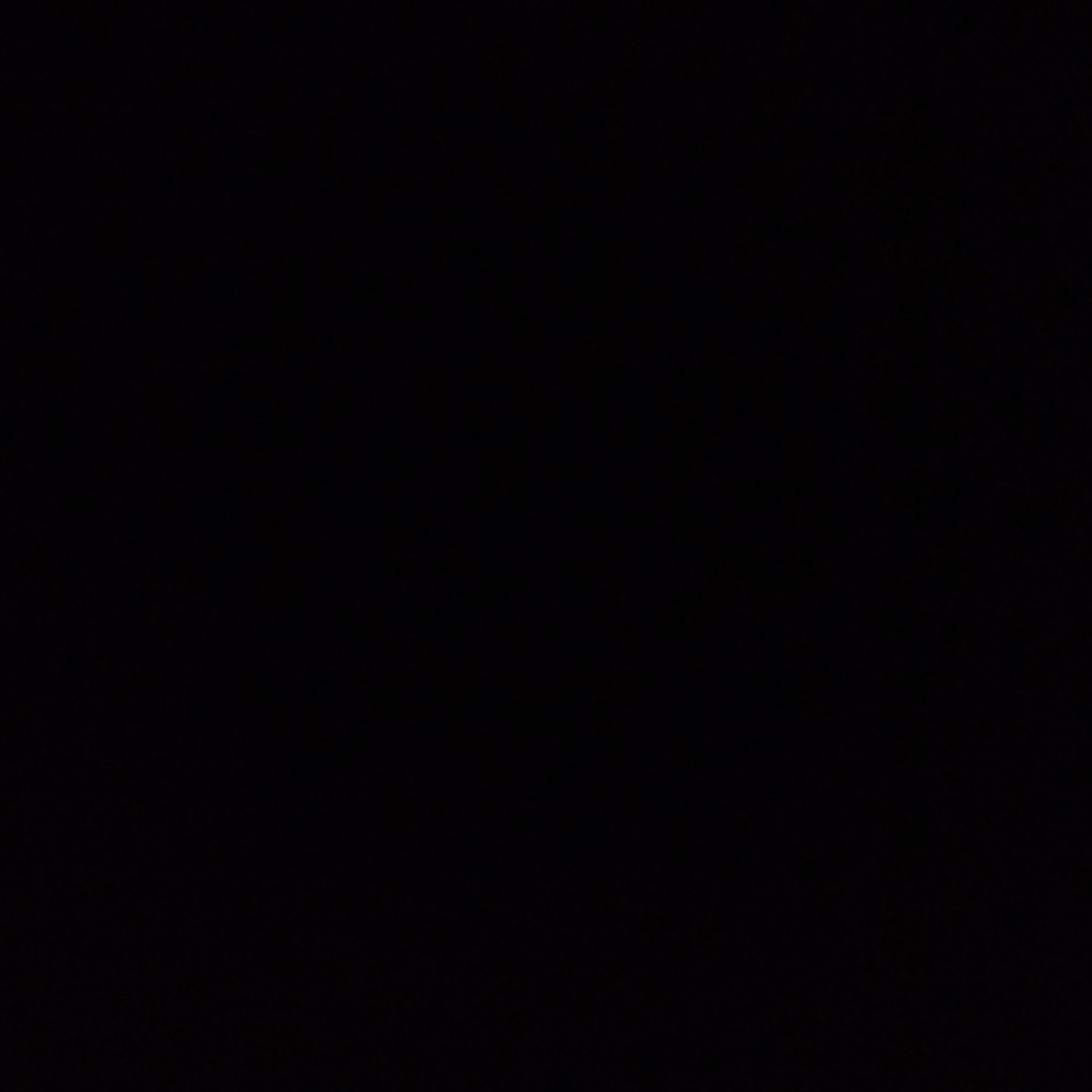 При систематической работе с несплошными текстами уучащихся формируются устойчивые метапредметные умения:
- быстро делят информацию на смысловые части;- выделяют основную мысль каждой части, отмечая трудное, непонятное;- устанавливают содержательные связи между частями текста;- группируют по смыслу выделенные при анализе мысли, объединяя их в более крупные части;- синтезируют информацию в другой логической последовательности, в другом жанре;- устанавливают связи нового с изученным ранее;- находят в тексте ответы на вопросы;- организовывают свою деятельность по выявлению неизвестных слов;- обобщают то, что в тексте дано конкретно;- конкретизируют то, что изложено обобщенно;- доказывают, аргументируют;- кратко или развернуто излагают содержание текста.
Таким образом, продуманная и целенаправленная работа с несплошным текстом позволяет получать ребёнку из большого объема информации нужную  и полезную, а также приобретать  
социально – нравственный  опыт и заставляет думать, 
познавая окружающий мир.
СПАСИБО ЗА ВНИМАНИЕ